Transactions
System transactions
Transakce nad všemi zdroji, nejenom datovými objekty v databázi
Např. transakce nad datovými objekty v databázi
Systémové transakce dělat krátké (pro jeden request)
Transakce přes více requestů jsou dlouhé
Business transaction
Typicky se skládá z řady systémových transakcí
Nedá se nahradit systémovou transakcí, protože systémové transakce nemají být dlouhé
Offline Concurrency
Zodpovědnost za dodržení ACID vlastností business transakce mezi systémovými transakcemi je ponechána na programátorovi (enterprise) aplikace
Transactions
ACID
Atomicity (atomičnost)
Transakce může proběhnout buď celá, nebo vůbec
Ukončení transakce operacemi commit/rollback
Consistency (konsistence)
Transakce provádí sama o sobě správný výpočet
Neporušuje konsistency zdrojů (dat)
Isolation (izolovanost)
Paralelně probíhající transakce si vzájemně neškodí
Různé stupně izolovanosti transakcí
Durability (trvalost)
Výsledky transakce, která byla ukončena operací commit jsou trvalé (i po havárii systému)
Atomičnost transakce
Po úspěšném ukončení transakce jsou zdroje opět v konzistentním stavu
V průběhu transakce nemusí být zdroje v konzistentním stavu
Zahájení transakcezdroje jsou v konsistentním stavu
čas
Průběh transakce
Izolovanost transakcí
Problémy	
Dirty read
T1:write(A), T2:read(A), …. T1:commit/rollback
Lost update
T1:write(A), T2:write(A), …, T1:commit
Unrepeatable read
T1:read(A), T2:write(A), …
Phantom
V průběhu T1 jiná transakce T2 vytvoří zdroj, který, kdyby existoval při zahájení T1, T1 by s nm pracovala
Izolovanost transakcí
Stupně izolovanosti transakcí
Optimistic versus pessimistic offline concurrency control
Optimistic:
Pravděpodobnost konfliktu je malá
Předpokládáme, že konflikt nenastane
Neděláme prevenci konfliktu
Konflikt řešíme, až když nastane – ošetření výjimky
Nejobvyklejší implementace – každý zdroj má přiřazeno číslo verze 
Obdoba řízení současného přístupu ke zdrojovým kódům systémy typu csv/svn.
Optimistic offline concurrency control
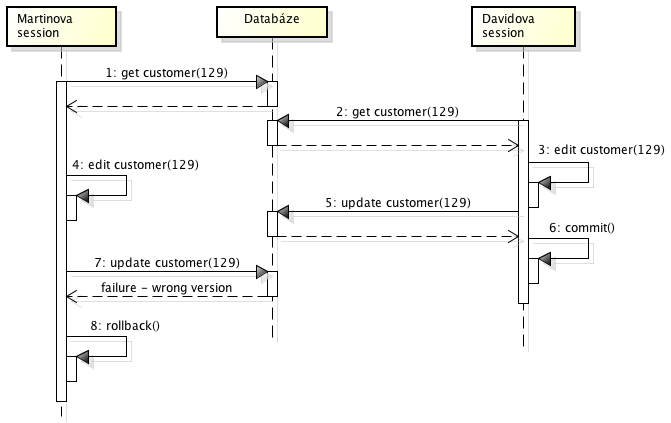 System transaction
Business transaction
Business transaction
Optimistic offline concurrency control
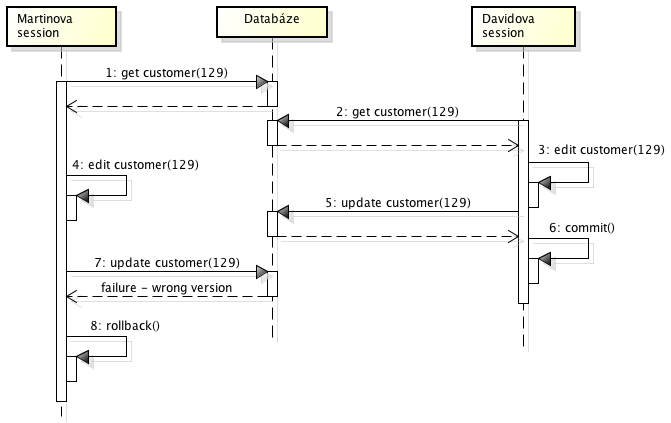 System transaction
Business transaction
Business transaction
Optimistic versus pessimistic offline concurrency control
Optimistic
Pessimistic:
Pravděpodobnost konfliktu je velká
Preventivně bráníme vzniku konfliktu
Nejobvyklejší implementace – zamykání zdrojů
Business transakce musí získat zámek zdroje předtím, než se zdrojem začne pracovat
Nebo uživatel nesmí přijít ani o část své práce
Pessimistic offline concurrency control
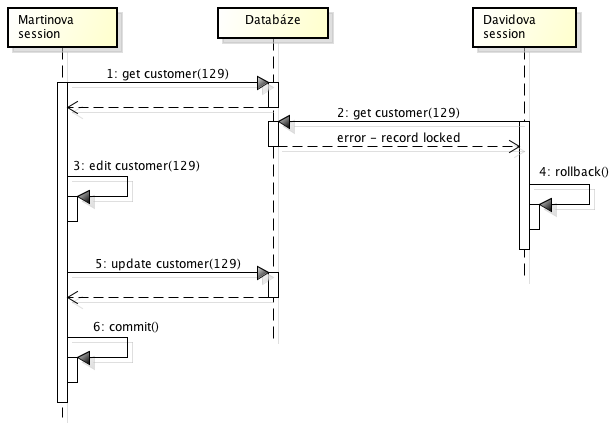 Business transaction
Business transaction
Pessimistic offline concurrency control
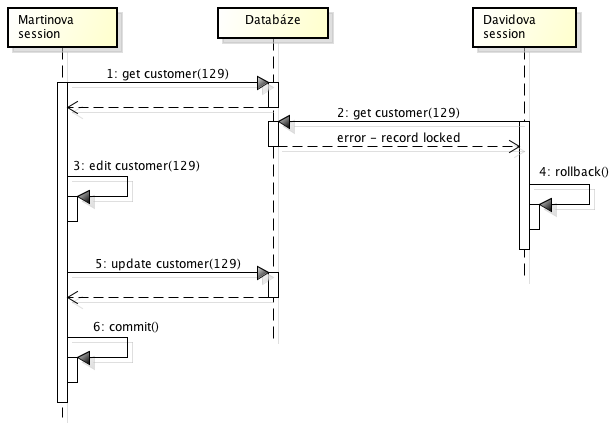 Optimistic versus pessimistic concurrency control
Pessimistic:
Lock manager
Dobré, pokud je součástí doménového modelu
V (i) paměti nebo v (ii) databázi drží seznam zamčených objektů. Pokud aplikace běží na clusteru serverů, musí být tento seznam uložen v databázi.
Sdílené (shared locks) zámky pro čtení, výhradní (exclusive locks) zámky pro zápis.
Kompatibilita zámků: SH x SH ano, SH x EX ne, EX x EX ne
Business transakce nemanipuluje se zámky přímo, ale zásadně prostřednictvím lock managera, který je jejich vlastníkem
Optimistic versus pessimistic concurrency control
Pessimistic:
Lock manager
Protocol lock managera
kdy zamknout – jde-li to, pak dříve než zdroj získám (mám jistotu, že pracuji s nejaktuálnější verzí zdroje). Úplně nejlepší je zamknout všechny zdroje dříve, než s nimi uživatel začne pracovat, nemá-li to vliv na omezení průchodnosti systému.
co zamknout – typicky ID zdroje (znám ho, podle něj vyhledávám), 
kdy odemknout – nejlépe na konci business transakce 
co dělat, když nelze zamknout – nejjednodušší je transakci zrušit (rollback)
Optimistic versus pessimistic concurrency control
Pessimistic:
Lock manager
Protocol lock managera
Tabulka zámků spravovaná lock managerem
Serializovaný přístup
Tabulka zámků v paměti – serializace na úrovni progr. jazyka
Tabulka zámků v databázi – serializace pomocí systémové transakce na stupni izolovanosti SERIALIZABLE (současné inserty a ready)
Optimistic versus pessimistic concurrency control
Pessimistic:
Lock manager
Protocol lock managera
Tabulka zámků spravovaná lock managerem
Nebezpečí deadlocku
Nečekat na zámek, raději vyhodit výjimku, pokud se nepodaří zámek získat hned. 
Pozor EJB transkace – čekají na zámek!
Optimistic versus pessimistic concurrency control
Pessimistic:
Lock manager
Protocol lock managera
Tabulka zámků spravovaná lock managerem
Nebezpečí deadlocku
Lost transactions
Klientský proces “spadne” uprostřed transakce
U webové aplikace typicky uživatel transakci nedokončí
Transakce není schopna uvolnit zámky
Timeout na úrovni aplikace nebo lépe na úrovni aplikačního serveru (typicky timeout http session) – po timeoutu se uvolní (nebo zinvalidní) zámky
Coarse-grained Lock
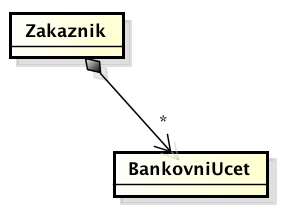 Zamykání skupin objektů jedním zámkem

Výhody oproti zamykání jednotlivých objektů:
Optimistické zamykání – pro zamčení (opatření verzí) je třeba načíst velké množství objektů
Pesimistické zamykání – rozsáhlá tabulka zámků – sériový přístup – časově dlouho trvající transakce při velkém množství obvjektů
Coarse-grained Lock
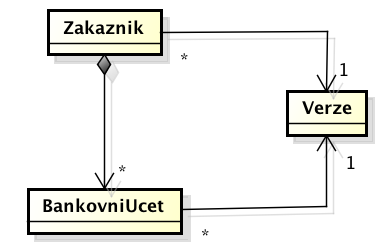 Optimistické zamykání – sdílený objekt verze
Coarse-grained Lock
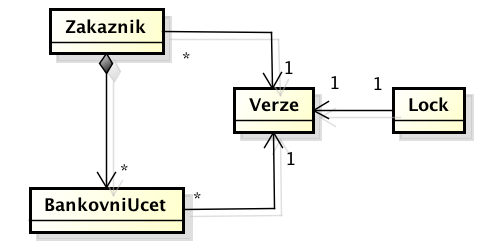 Pesimistické zamykání – zamykání sdíleného objektu verze
Coarse-grained Lock
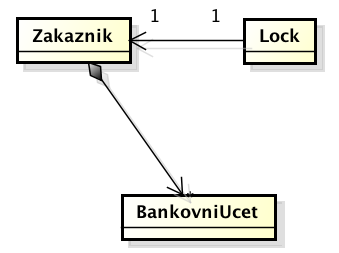 Pesimistické zamykání – zamykání kořene
Business transakce
Neimplementuj svůj vlastní lock manager nebo transakční monitor
Pochop dobře, jak funguje transakční mechanismus Tvého aplikačního serveru